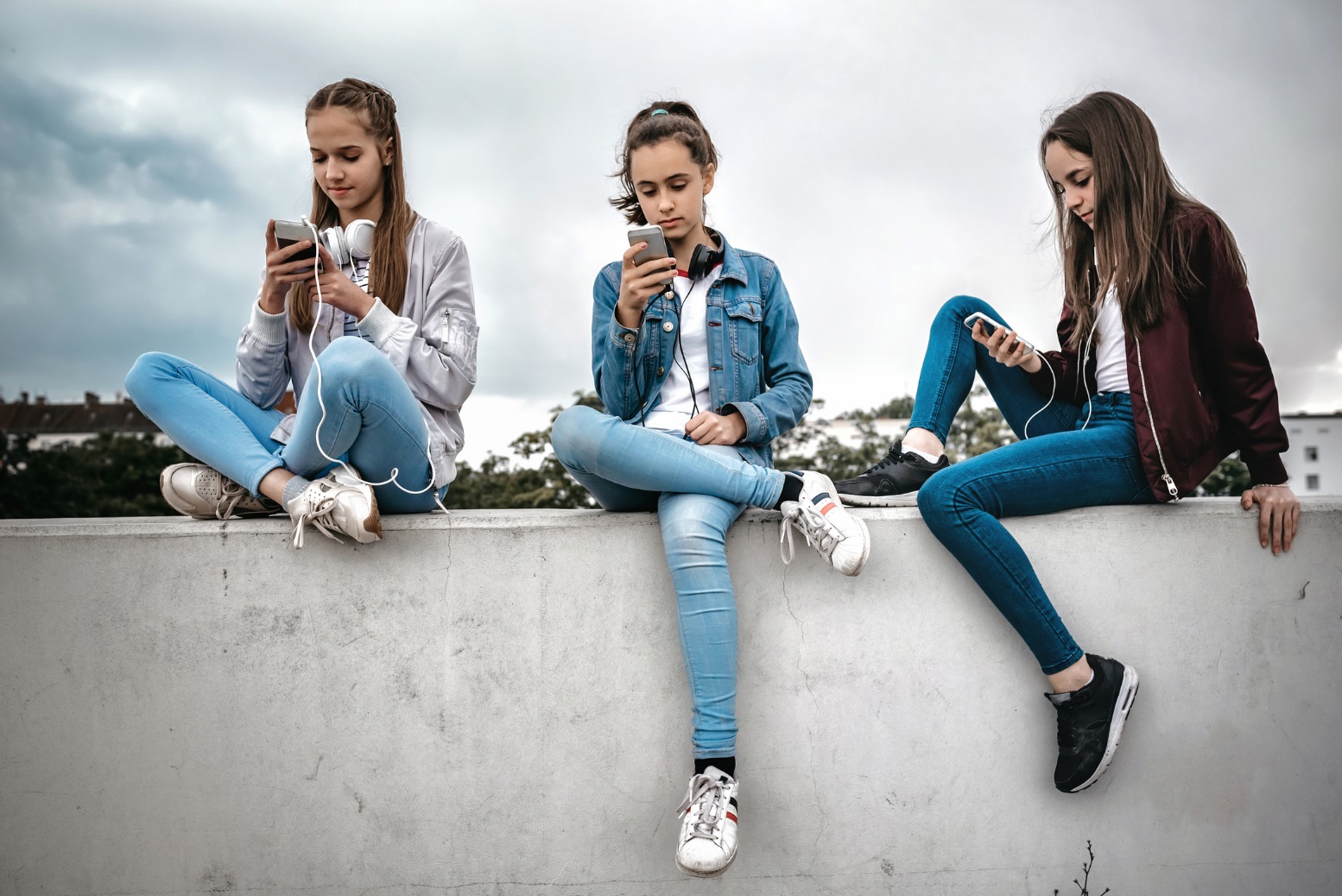 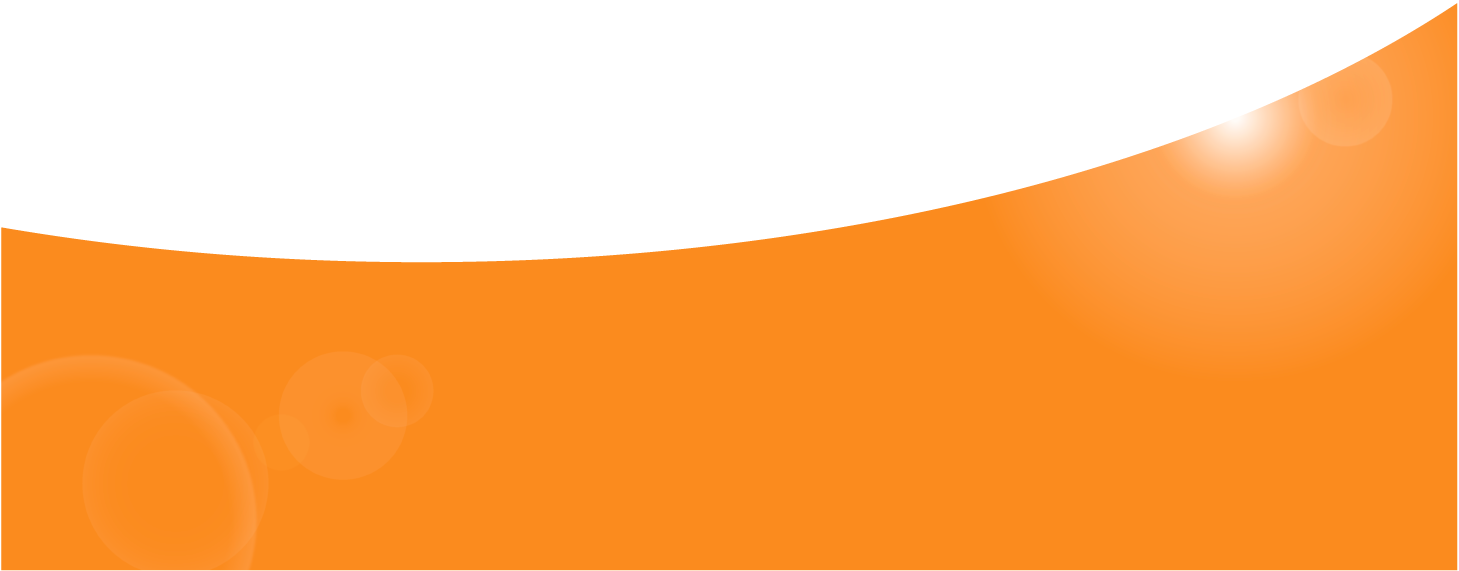 WhatsApp, Instagram und Co. – so süchtig macht Social Media
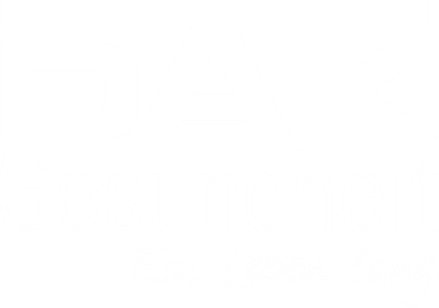 DAK-Studie: Befragung von 12- bis 17-Jährigen
Daten zur Untersuchung
Institut:	forsa
Untersuchungszeitraum:	14. August bis 16. September 2017
Stichprobe: 	1.001 Kinder und Jugendliche zwischen
	12 und 17 Jahren in der Bundesrepublik
	Deutschland
Erhebungsmethode:	Computergestützte Telefoninterviews (CATI)
Gewichtung:	Gewichtung nach Alter, Geschlecht und Region
	(Gewichtungsgrundlage: Statistisches
	Bundesamt, Bevölkerungsfortschreibung
	per 31.12.2015)
Häufigkeit der Nutzung von sozialen Medien
Es nutzen in der Woche normalerweise soziale Medien
Mittel-
Wert
[Tage]
an 5 bis
6 Tagen
an 3 bis
4 Tagen
an 1 bis
2 Tagen
gar
nicht
an 7 Tagen
insgesamt

Mädchen
	- insgesamt

	- 12- und 13-Jährige
	- 14- und 15-Jährige
	- 16- und 17-Jährige

Jungen
	- insgesamt

	- 12- und 13-Jährige
	- 14- und 15-Jährige
	- 16- und 17-Jährige
6,5


6,6

6,3
6,6
6,8


6,4

6,1
6,3
6,8
seltener als
einmal pro Woche
Angaben in Prozent
Nutzungsdauer soziale Medien
Es verbringen - alles zusammengerechnet - durchschnittlich
pro Tag mit der Nutzung von sozialen Medien am Computer,
Tablet oder am Smartphone
Mittel-
wert
[Minuten]
4 oder mehr
Stunden
3 bis unter
4 Stunden
2 bis unter
3 Stunden
1 bis unter
2 Stunden
unter
60 Minuten
insgesamt

Mädchen
	- insgesamt

	- 12- und 13-Jährige
	- 14- und 15-Jährige
	- 16- und 17-Jährige

Jungen
	- insgesamt

	- 12- und 13-Jährige
	- 14- und 15-Jährige
	- 16- und 17-Jährige
166


182

139
194
209


151

136
151
165
Basis: Nutzer sozialer Medien
Angaben in Prozent
Die beliebtesten sozialen Medien der Jugendlichen 
- Geschlecht
Aktuell verbringen am meisten Zeit mit:
WhatsApp
Instagram
SnapChat
Facebook
Basis: Mädchen, die soziale Medien nutzen
Angaben in Prozent
Nutzungsdauer des Lieblingsmediums
Es verbringen - alles zusammengerechnet - durchschnittlich pro
Tag mit der Nutzung des für sie wichtigsten sozialen Mediums
Mittel-
wert
[Minuten]
2 bis unter
3 Stunden
3 oder mehr
Stunden
1 bis unter
2 Stunden
0,5 bis unter
1 Stunde
unter
30 Minuten
insgesamt

Mädchen
	- insgesamt

	- 12- und 13-Jährige
	- 14- und 15-Jährige
	- 16- und 17-Jährige

Jungen
	- insgesamt

	- 12- und 13-Jährige
	- 14- und 15-Jährige
	- 16- und 17-Jährige
89


100

70
107
120


78

54
78
99
weiß nicht
Basis: Befragte, die mit einem sozialen Medium die meiste Zeit verbringen bzw. auf dieses am wenigsten verzichten wollen
Angaben in Prozent
Freunde-Kontakt ausschließlich über soziale Medien
Mit so vielen Freunden sind nur über soziale Medien in Kontakt
mit etwa
der Hälfte
mit
allen
mit den
meisten
mit wenigen
mit keinen
insgesamt

Mädchen
	- insgesamt

	- 12- und 13-Jährige
	- 14- und 15-Jährige
	- 16- und 17-Jährige

Jungen
	- insgesamt

	- 12- und 13-Jährige
	- 14- und 15-Jährige
	- 16- und 17-Jährige
weiß nicht
Basis: Nutzer sozialer Medien
Angaben in Prozent
Streit wegen der Nutzung von sozialen Medien
Wegen der Nutzung von sozialen Medien gibt es Streit
mit den Eltern
(sehr)
häufig
manchmal
selten
nie
insgesamt

Mädchen
	- insgesamt

	- 12- und 13-Jährige
	- 14- und 15-Jährige
	- 16- und 17-Jährige

Jungen
	- insgesamt

	- 12- und 13-Jährige
	- 14- und 15-Jährige
	- 16- und 17-Jährige
weiß nicht
Basis: Nutzer sozialer Medien
Angaben in Prozent
Zu wenig Schlaf wegen der Nutzung sozialer Medien
Wegen der Nutzung von sozialen Medien schlafen zu wenig
(sehr)
häufig
manchmal
selten
nie
insgesamt

Mädchen
	- insgesamt

	- 12- und 13-Jährige
	- 14- und 15-Jährige
	- 16- und 17-Jährige

Jungen
	- insgesamt

	- 12- und 13-Jährige
	- 14- und 15-Jährige
	- 16- und 17-Jährige
weiß nicht
Basis: Nutzer sozialer Medien
Angaben in Prozent
Auswirkungen der Social Media-Nutzung (1)
Es haben im vergangenen Jahr …
insgesamt
Mädchen
Jungen
…	oft soziale Medien genutzt, um nicht an
	unangenehme Dinge denken zu müssen
…	oft heimlich soziale Medien genutzt
…	die Nutzung sozialer Medien nicht stoppen
	können, während andere ihnen sagten, dass
	sie das wirklich tun müssen
…	sich oft unglücklich gefühlt, wenn sie
	keine sozialen Medien nutzen konnten
…	regelmäßig an nichts anderes denken
	können, als an den Moment an dem sie
	wieder soziale Medien nutzen werden können
…	sich regelmäßig unzufrieden gefühlt, weil
	sie mehr Zeit für soziale Medien haben
	aufwenden wollen
…	regelmäßig Streit mit anderen gehabt durch
	die Nutzung sozialer Medien
…	regelmäßig kein Interesse an Hobbys oder
	anderen Beschäftigungen gehabt, weil sie
	lieber mit sozialen Medien beschäftigt waren
…	ernsthafte Probleme mit Eltern, Brüdern oder
	Schwestern oder Freunden gehabt durch die
	Nutzung sozialer Medien
Basis: Nutzer sozialer Medien
Angaben in Prozent
Auswirkungen der Social Media-Nutzung (2)
Es haben im vergangenen Jahr …
Mädchen
Jungen
14- und
15-Jährige
16- und
17-Jährige
14- und
15-Jährige
16- und
17-Jährige
…	oft soziale Medien genutzt, um nicht an
	unangenehme Dinge denken zu müssen
…	oft heimlich soziale Medien genutzt
…	die Nutzung sozialer Medien nicht stoppen
	können, während andere ihnen sagten, dass
	sie das wirklich tun müssen
…	sich oft unglücklich gefühlt, wenn sie
	keine sozialen Medien nutzen konnten
…	regelmäßig an nichts anderes denken
	können, als an den Moment an dem sie
	wieder soziale Medien nutzen werden können
…	sich regelmäßig unzufrieden gefühlt, weil
	sie mehr Zeit für soziale Medien haben
	aufwenden wollen
…	regelmäßig Streit mit anderen gehabt durch
	die Nutzung sozialer Medien
…	regelmäßig kein Interesse an Hobbys oder
	anderen Beschäftigungen gehabt, weil sie
	lieber mit sozialen Medien beschäftigt waren
…	ernsthafte Probleme mit Eltern, Brüdern oder
	Schwestern oder Freunden gehabt durch die
	Nutzung sozialer Medien
Basis: Nutzer sozialer Medien
Angaben in Prozent